التهيئــة
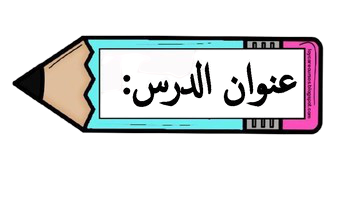 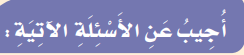 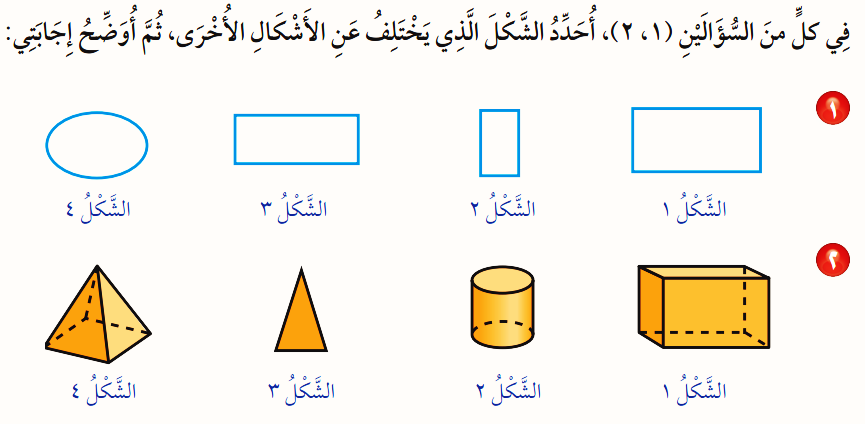 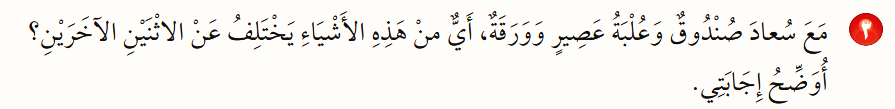 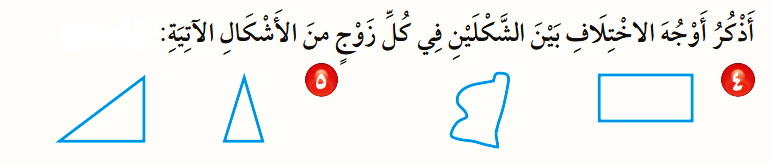 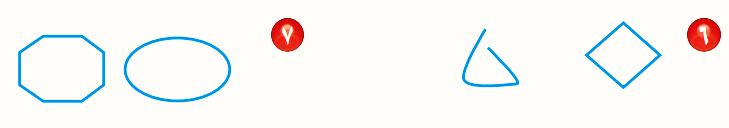 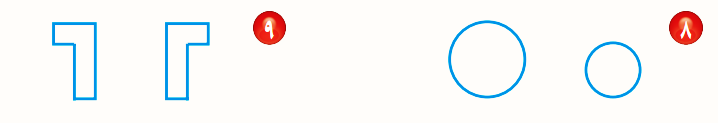 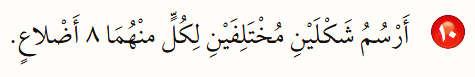